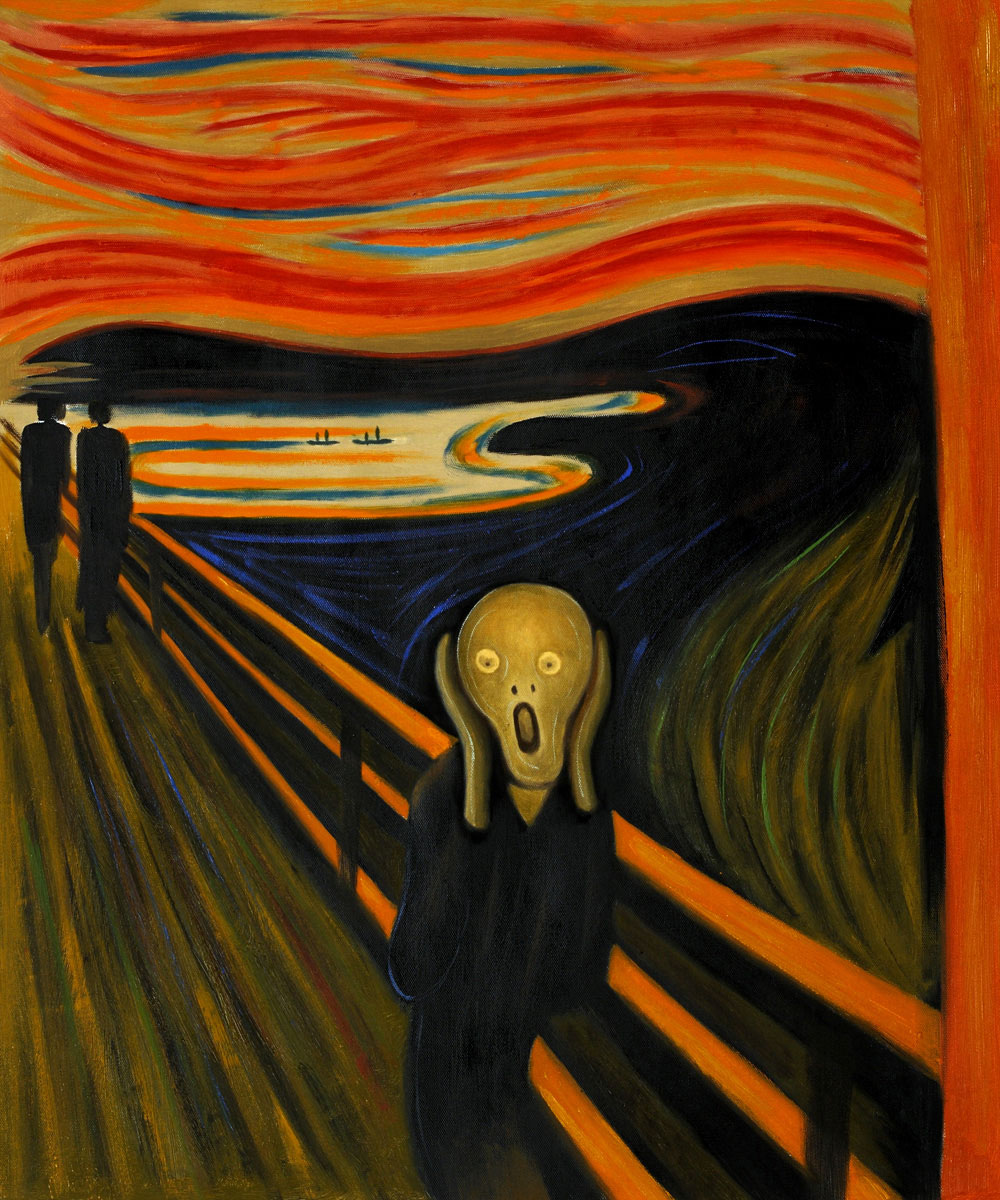 What do you see?
What do you think is in front of him?
So When do you scream?
...when you are afraid
...when you are shocked
...when you are surprised
Will you scream when you see a...
Spider
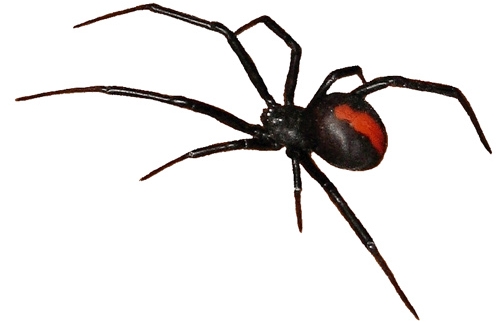 Cockroach
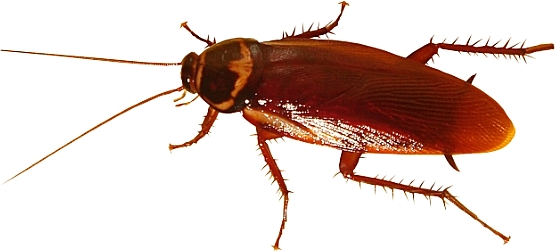 Ghost
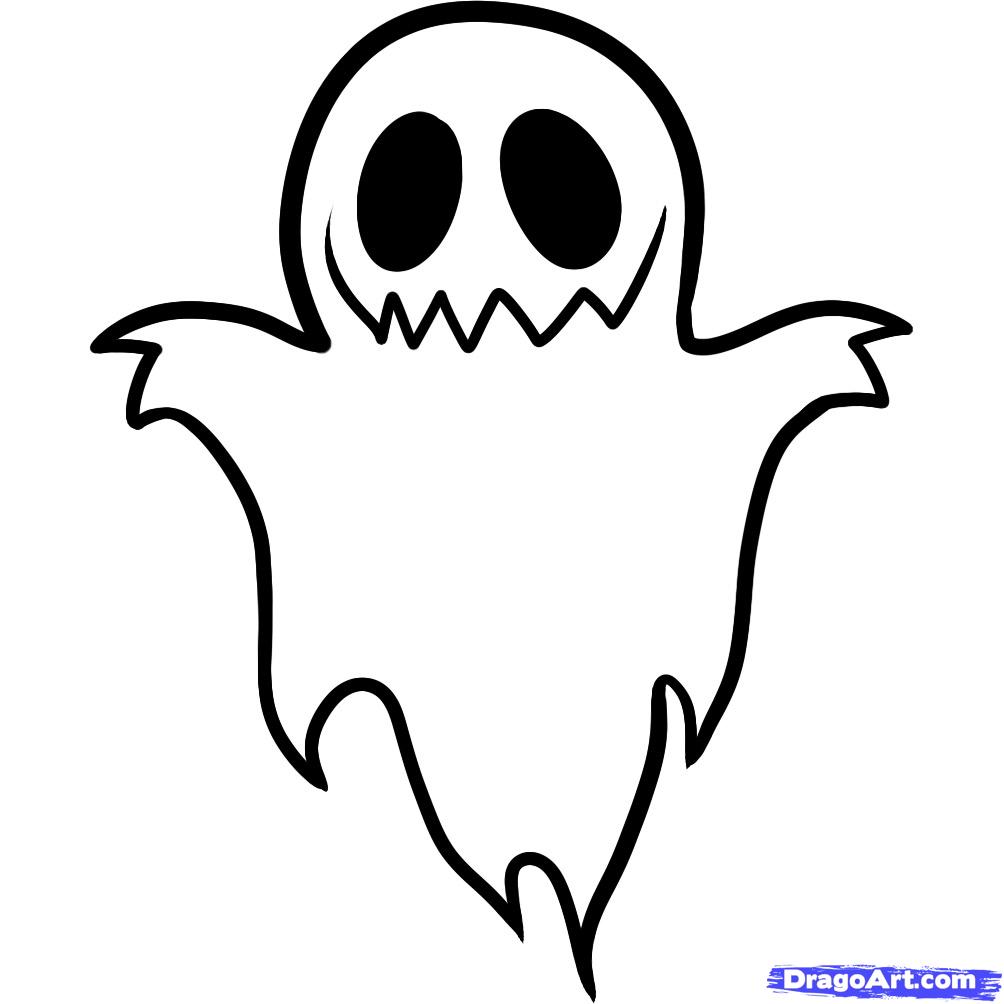 Pretend that you are in a jungle. 
Suddenly you hear a loud roar. 
How do you feel now?
Then you look up and you saw a ...
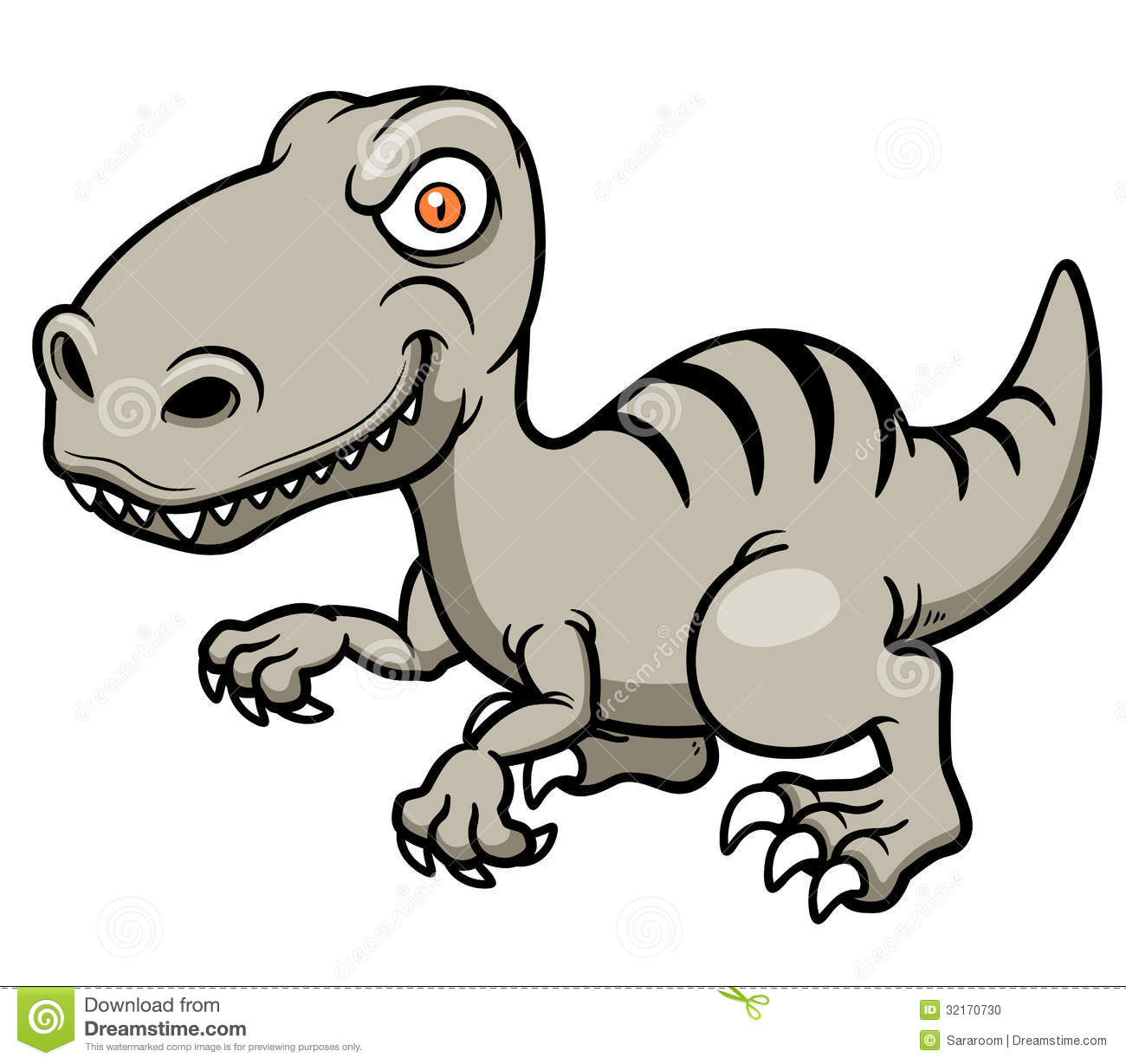 You scream!
When you are afraid, how do you look like when you scream?
We are going to do a self portrait when you scream!

 we will be using oil pastel and a bit of paint
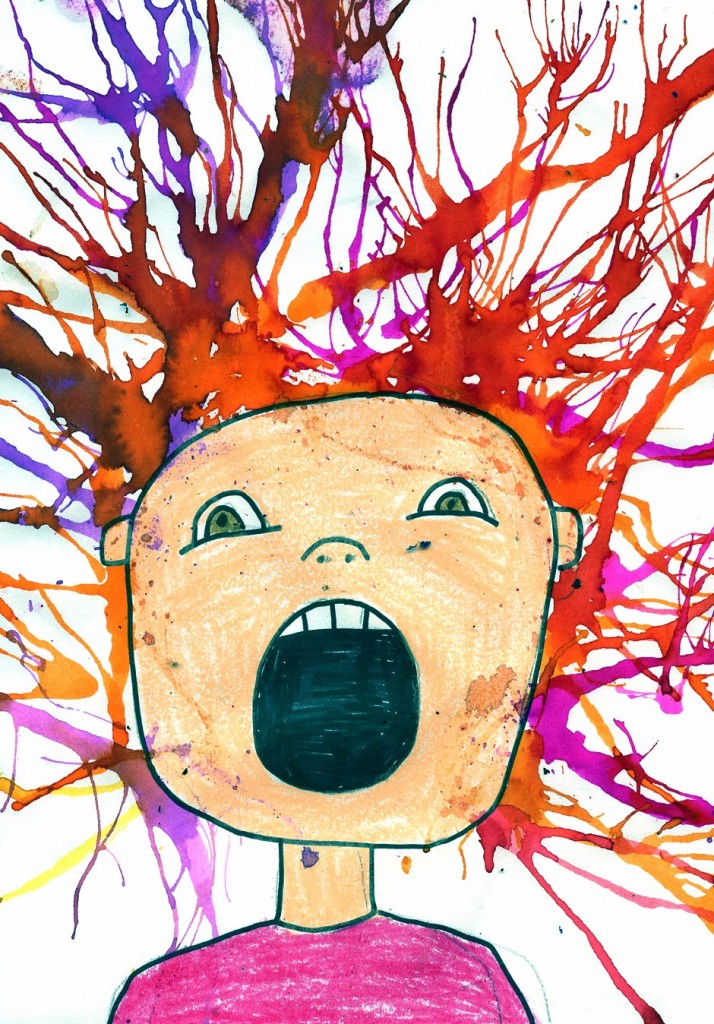